BRAIN-be 2.0 | 2018 -2023
Pillar 1
3rd & last call: 2022-2023
Info-session 12 October 2021
Belgian
Research
Actions (through)
Interdisciplinary
Networks
BRAIN-be 2.0 | Pillar 1 - Call 3 - Budget
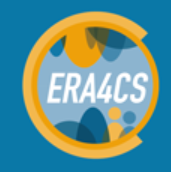 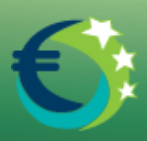 Thematic call 3 - Pillar 1 - Scope
Focused on the climate transition

Aligned with following main reference documents :

The European Green Deal (2021-2050) 
The EU Climate Law (06/2021) 
The EU Adaptation Strategy (02/2021) 
The EU Farm to fork Strategy (05/2020)
The EU Biodiversity Strategy (05/2020)
The 6th IPCC Assessment Report (WG 1) (08/21) 
The National Energy and Climate Plan (2021-2030)
Land use and forestry regulation for 2021-2030 ( 07/2021)
The EU communication "fit for 55" package (07/2021) 

Priority is given to strategic scientific research, closer to federal decision support and to Belgian commitments over fundamental research.
Thematic call 3 - Pillar 1 – Strategic approach
“
All knowledge, tools and products generated with research answering to this call are supposed to support (federal) decision making and to support the Belgian government to fulfil national and international climate related political commitments
Successful applications will have precisely described the political context including the knowledge gaps the proposed research aims to fill. 
A clear strategy will have been provided, showing how applicants ensure relevance, applicability, and timeliness of their research.
Applicants will have presented a communication plan allowing their research to be transferred to the policy domain.
Thematic call 3 - Pillar 1 – Table of content
1. DOCUMENTING CLIMATE CHANGE  

1A.	Documenting climate change and verifying greenhouse gas emissions in Belgium
	High resolution scenarios (incl. extremes)  for impact and vulnerability studies ; 	Top-down monitoring and verification of GHG system
1B.	Documenting climate relevant changes in the Afrotropical regions
	Climate variables monitoring, land surface models, natural hazards

2. ASSESSING IMPACT OF CLIMATE CHANGES 

2A. 	Impact of climate change on biodiversity and ecosystem services 
	Invasive alien species; genetic diversity; microbial diversity; rare species; 	ecosystems resilience
2B. 	Impact of climate change on food security and health in Belgium
	Food production and food import in Belgium; health issues in urban areas; health  	biomarkers 
2C. 	Impact of climate change on energy resources in Belgium
	Production of sustainable energy
Thematic call 3 - Pillar 1 – Table of content
3. TOWARDS CLIMATE NEUTRALITY BY 2050 

3A. 	Impact of climate neutral scenario in/for Belgium
	food-and biomass sectors; sustainable use of resources

3B. 	Carbon management and negative emissions in Belgium and Afrotropical Regions
		Land-based neg. emissions technologies; monitoring and verification of C removal; 	carbon sinks and biodiversity 

4. PREPARING FOR ADAPTATION TO CLIMATE CHANGE 

4A.	Vulnerability, exposure, and risk in Belgium
	Transport, energy and telecommunication; food security and health
	
4B.	Towards climate services
	Urban areas; agricultural practices; renewable energy production